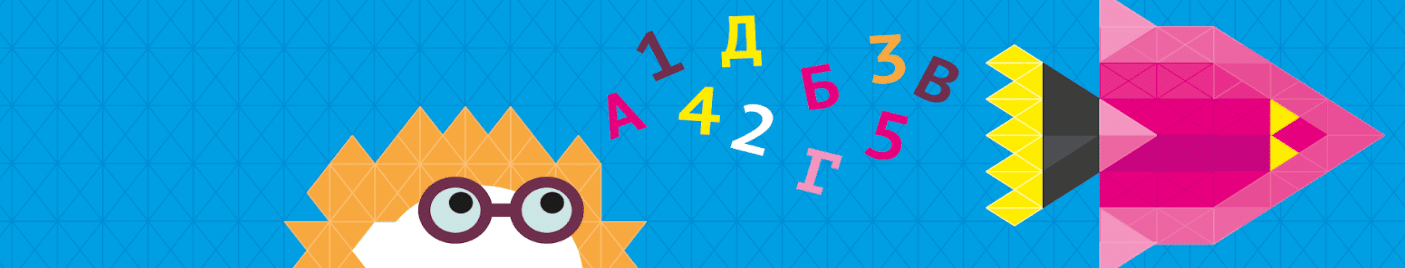 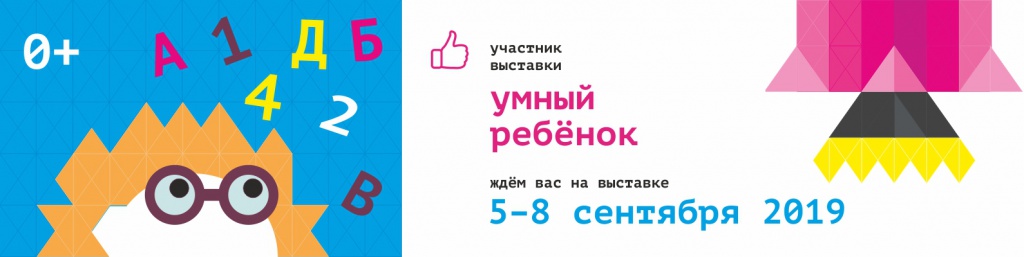 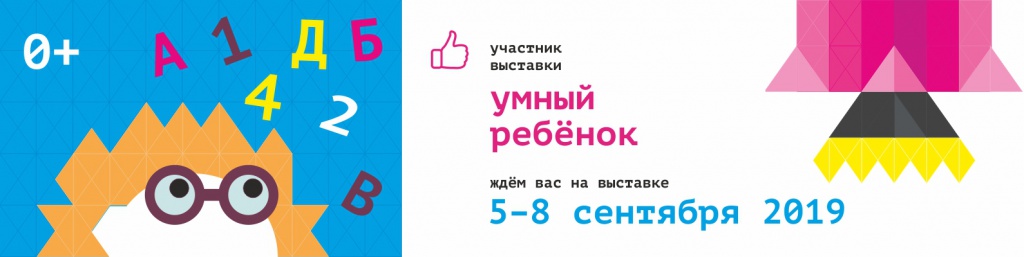 Мастер-класс«Развитие мыслительных процессов и речи у детей с ОВЗ через стимуляцию межполушарных связей»
Филимонова Ольга Станиславовна, учитель-логопед МБДОУ «Детский сад «Росинка»п. Ильинский, Пермский край
ДИСПРАКСИЯ
- это расстройство, которое касается выполнения действий, требующих сложной интеграции на уровне головного мозга между схемами движения и основными функциями.
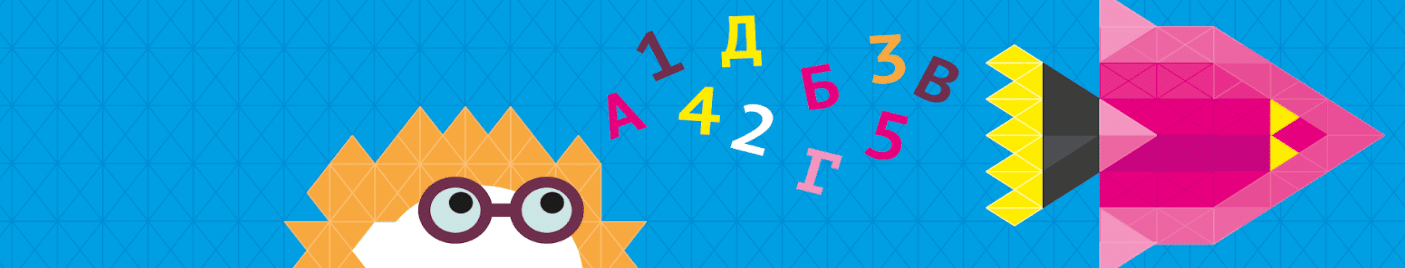 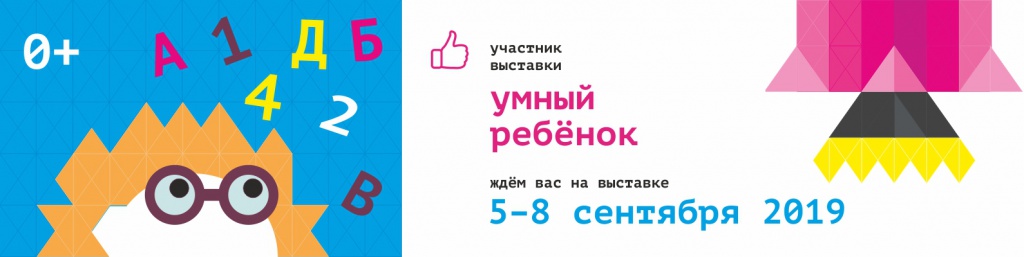 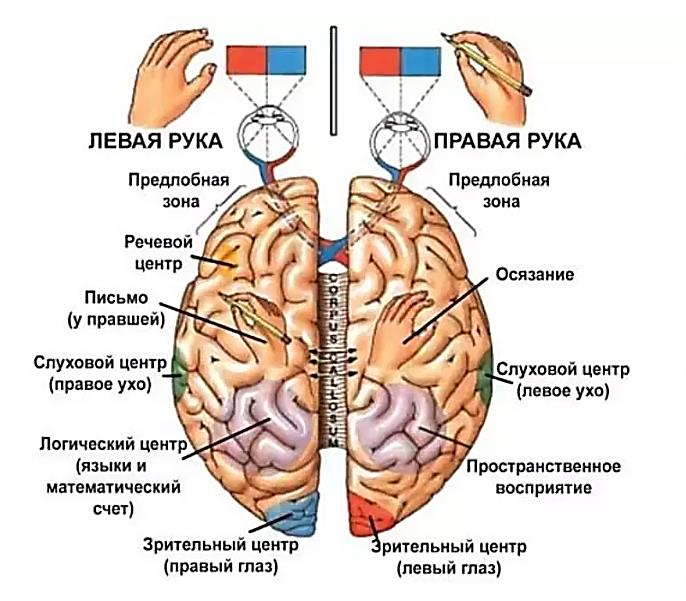 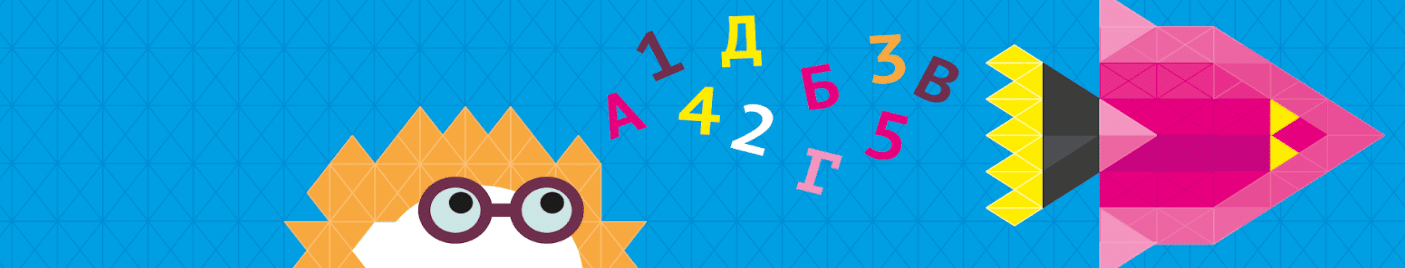 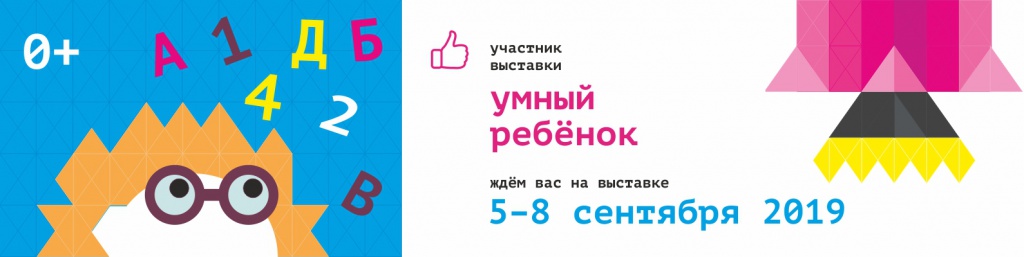 ОСНОВНЫЕ НАПРАВЛЕНИЯ ДЕЯТЕЛЬНОСТИ
Кинезиотерапия
Нейропсихологическая гимнастика
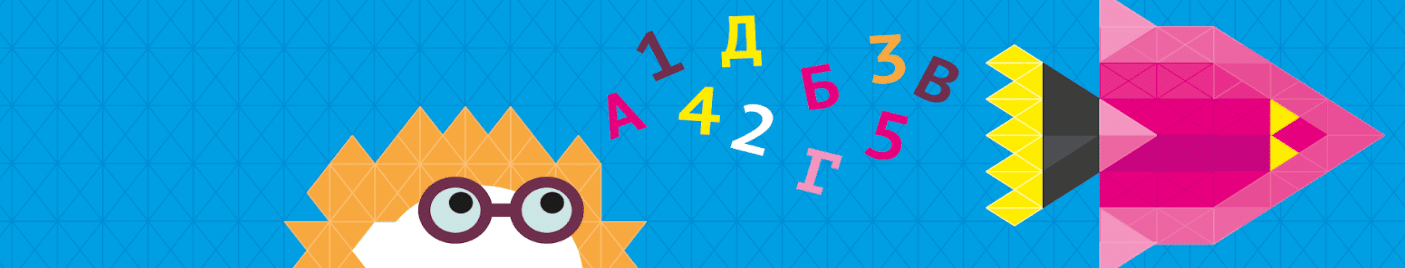 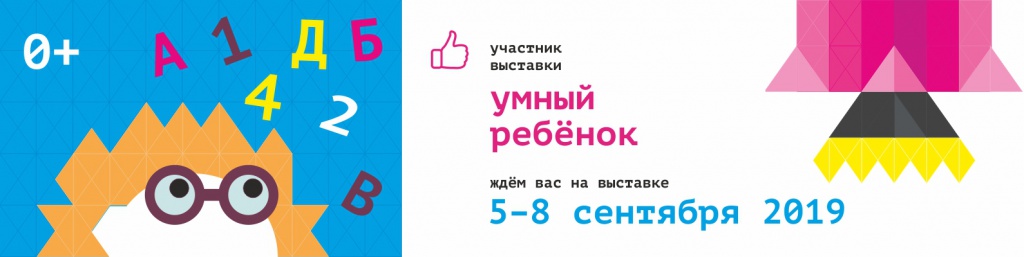 ОБВОДИЛКИ
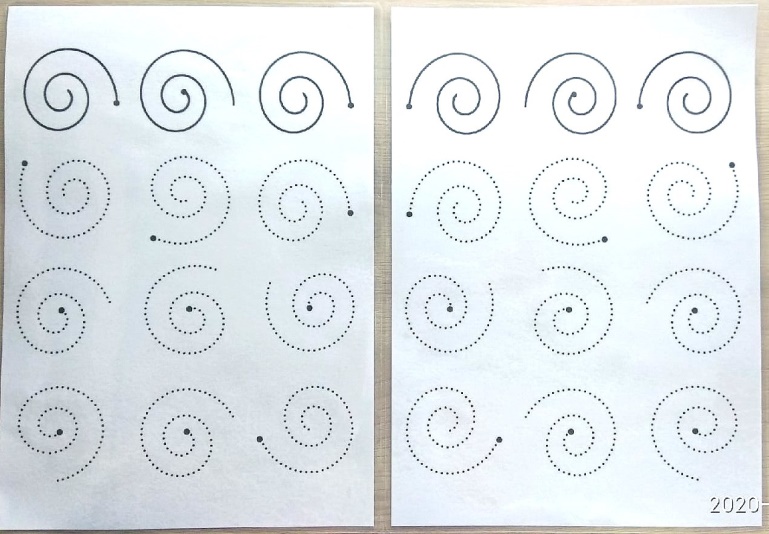 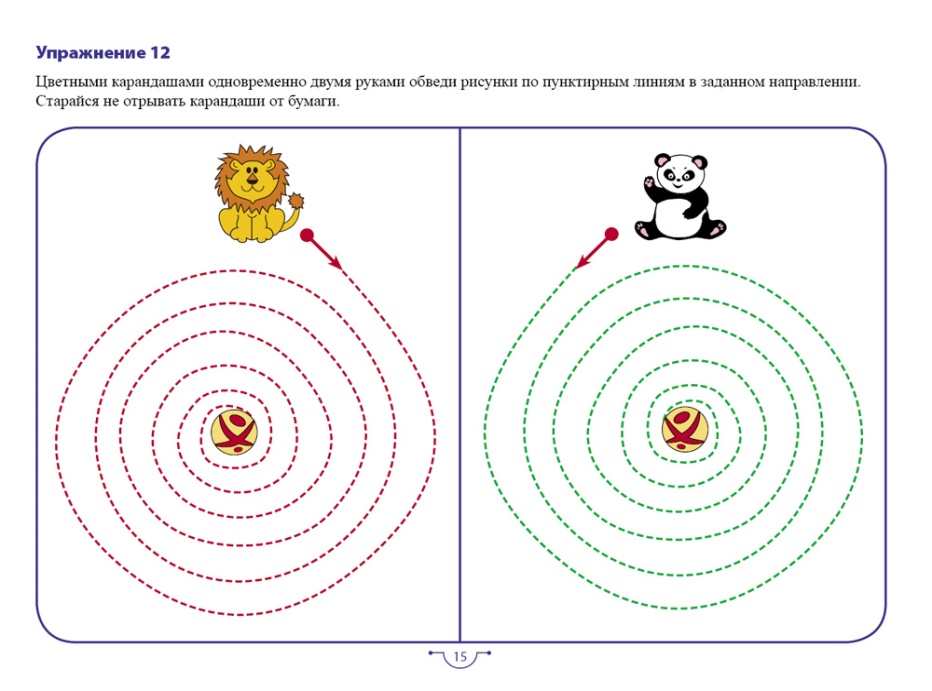 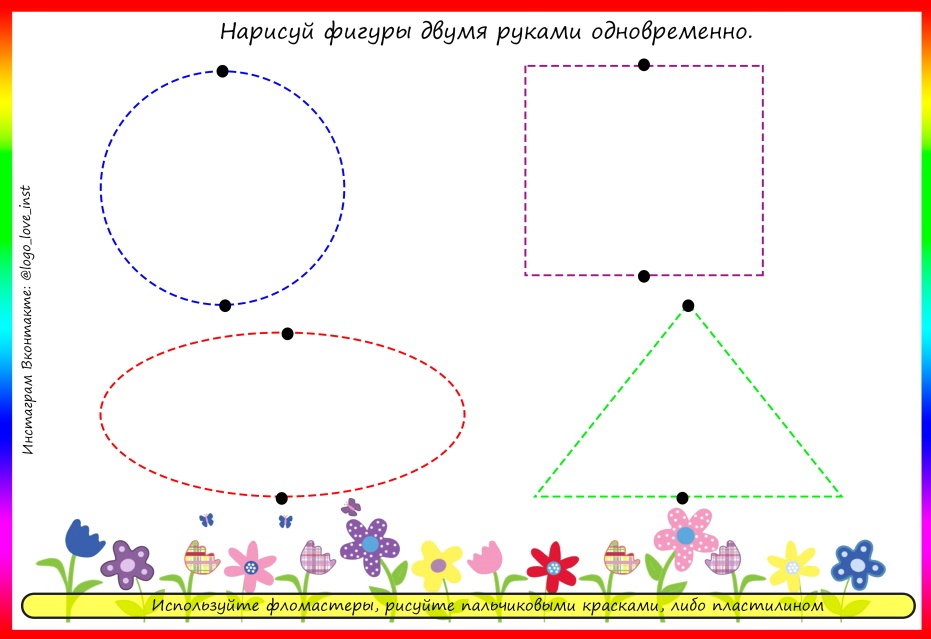 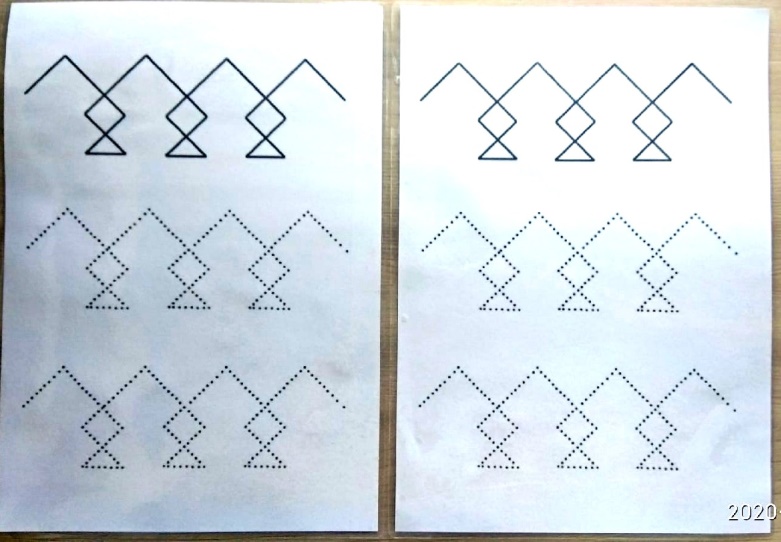 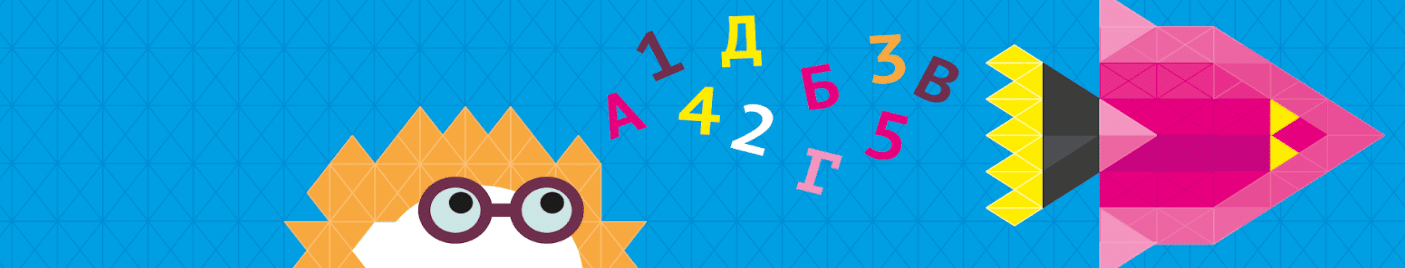 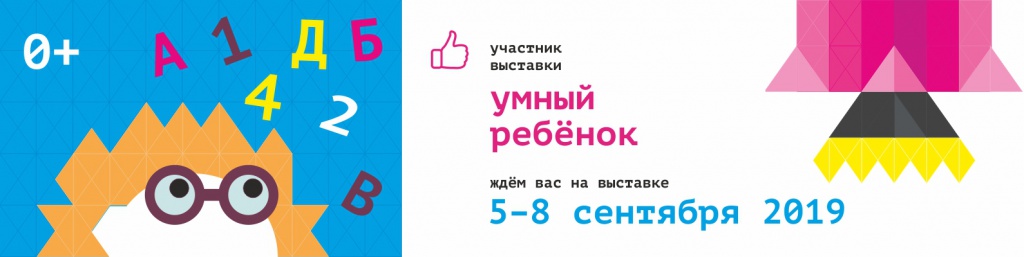 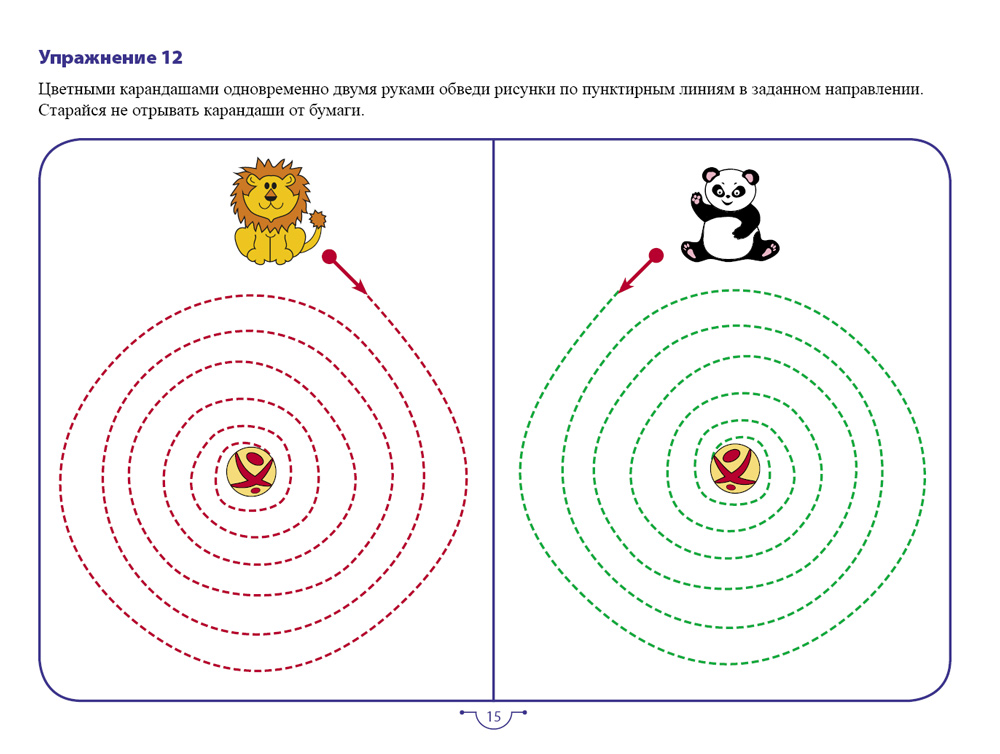 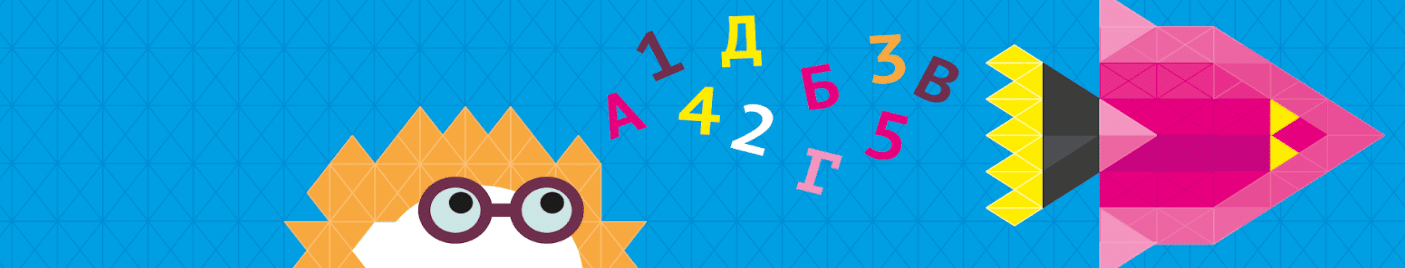 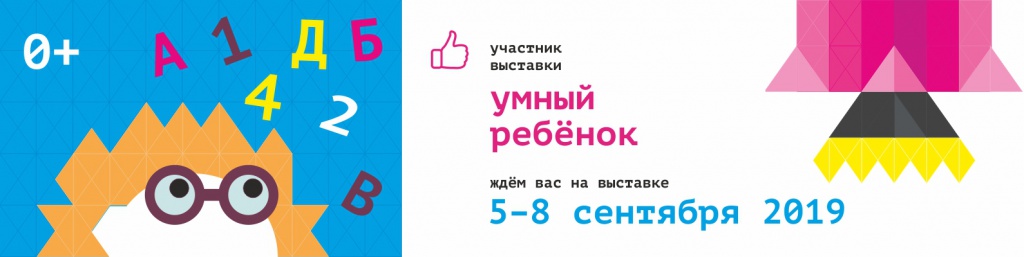 РЕЗУЛЬТАТЫ ДЕТЕЙ
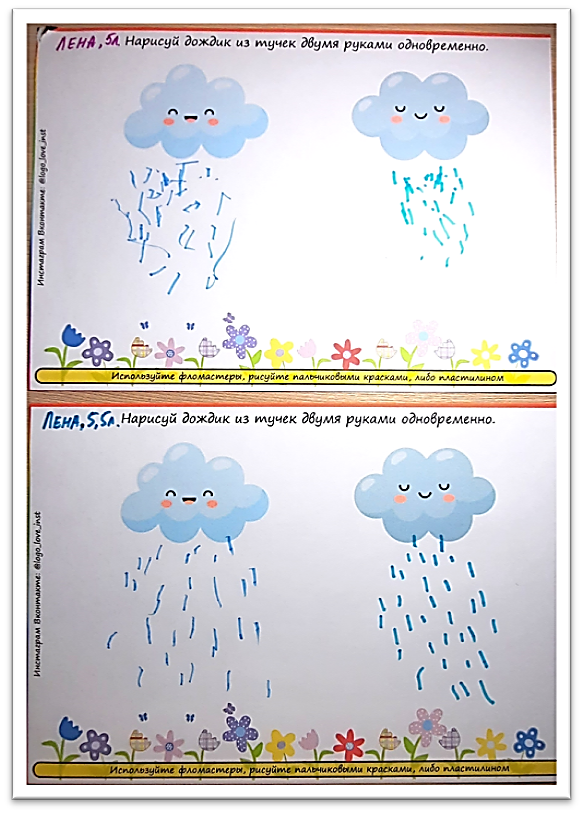 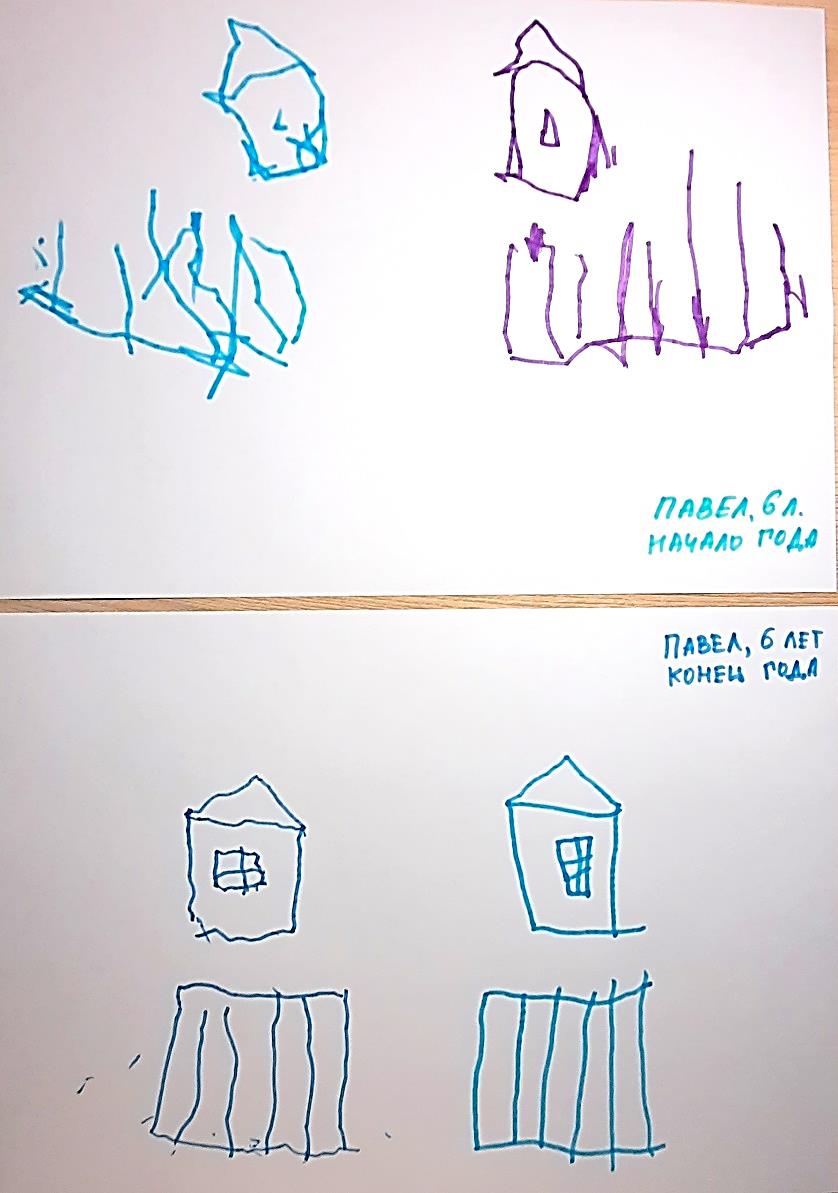 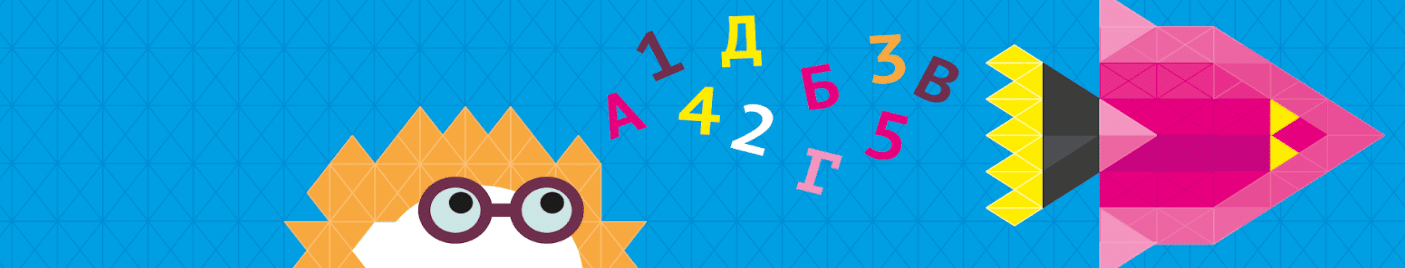 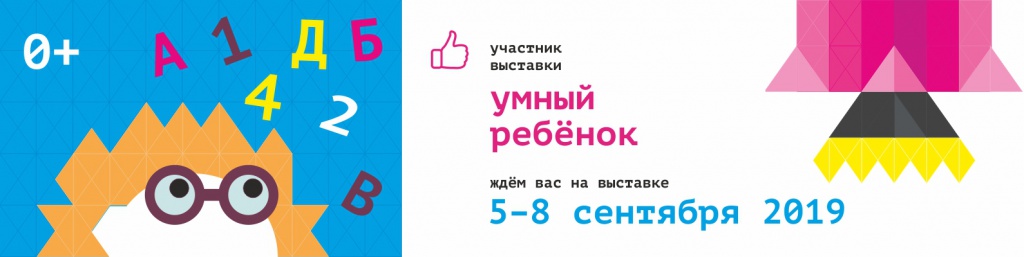 РЕЗУЛЬТАТЫ ДЕТЕЙ
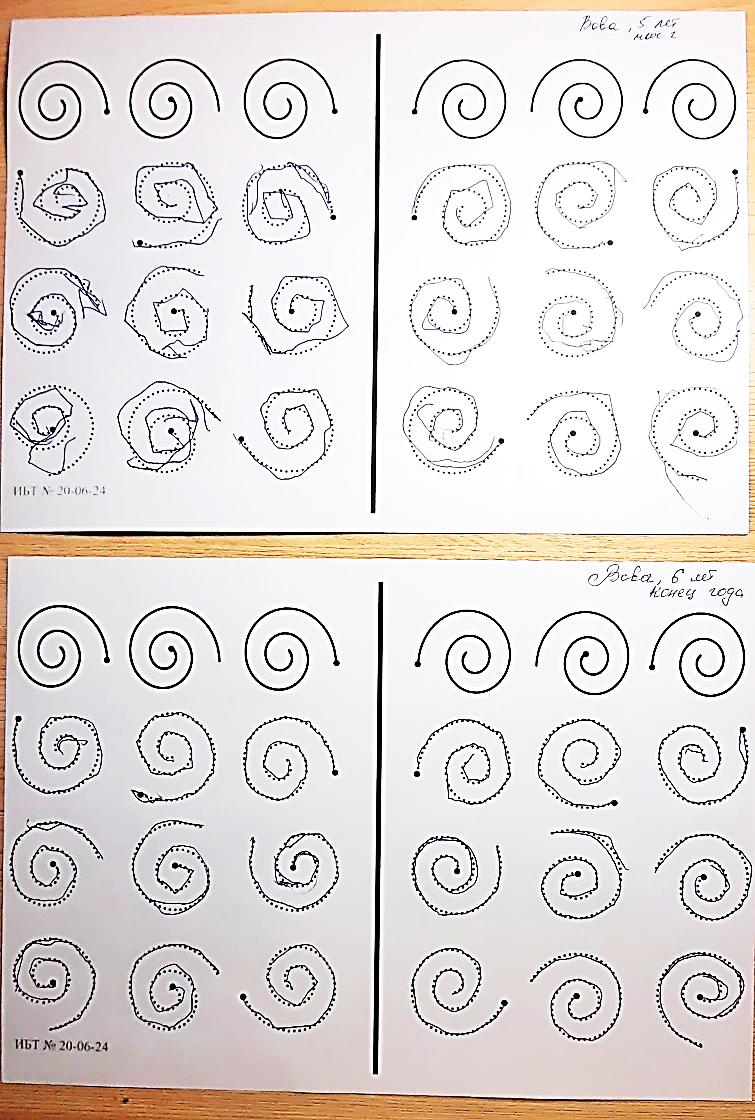 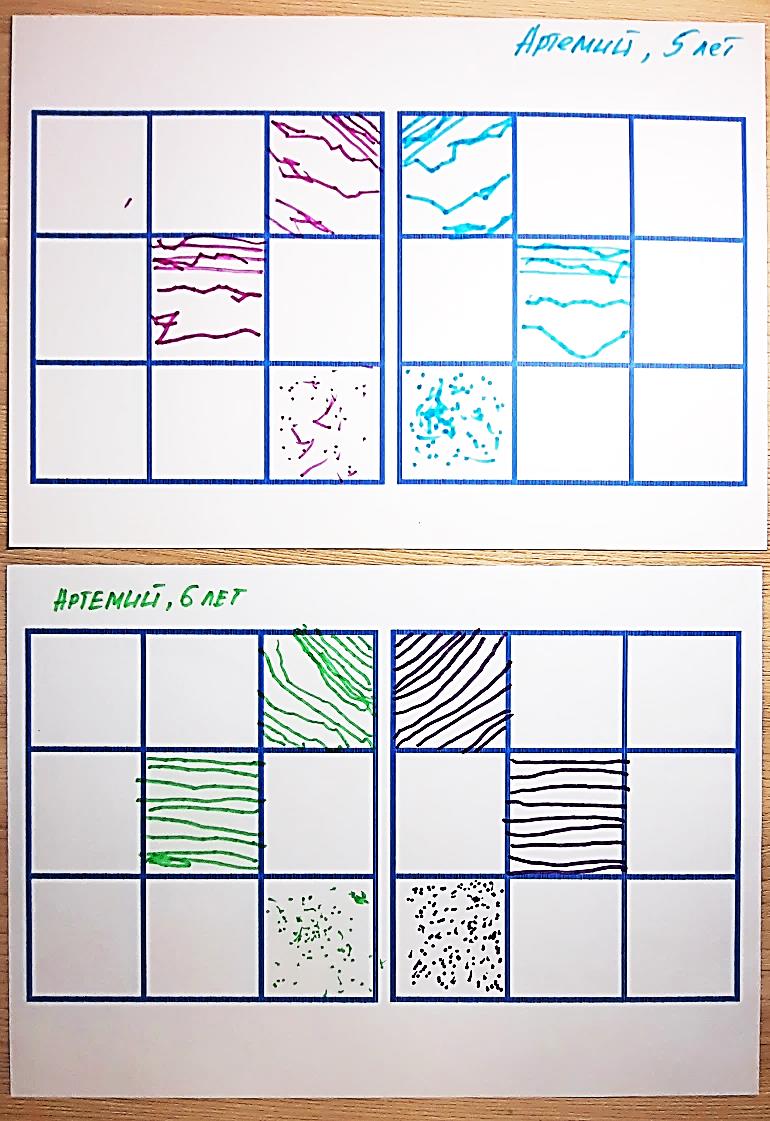 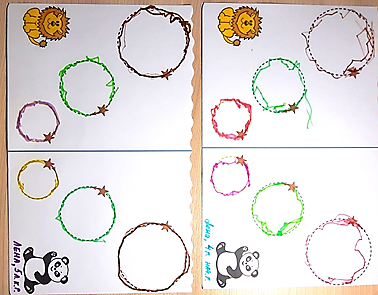 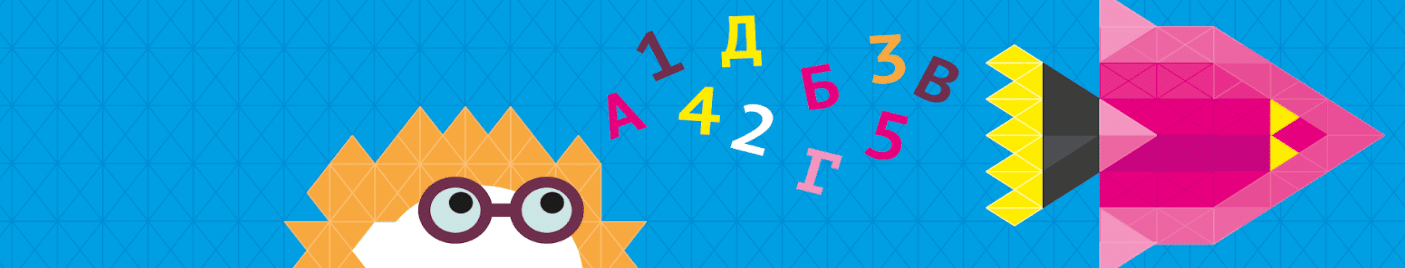 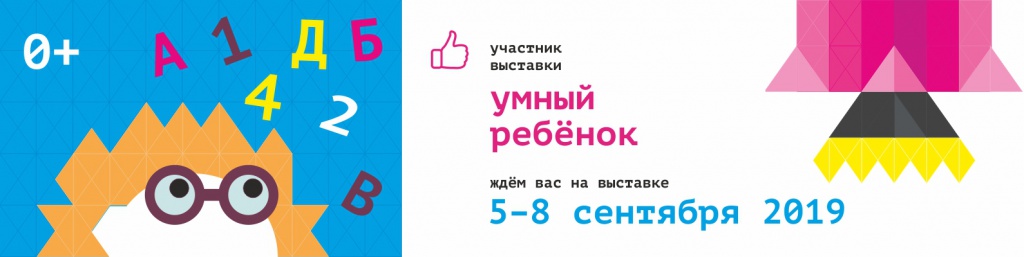 ОБВОДИЛКИ
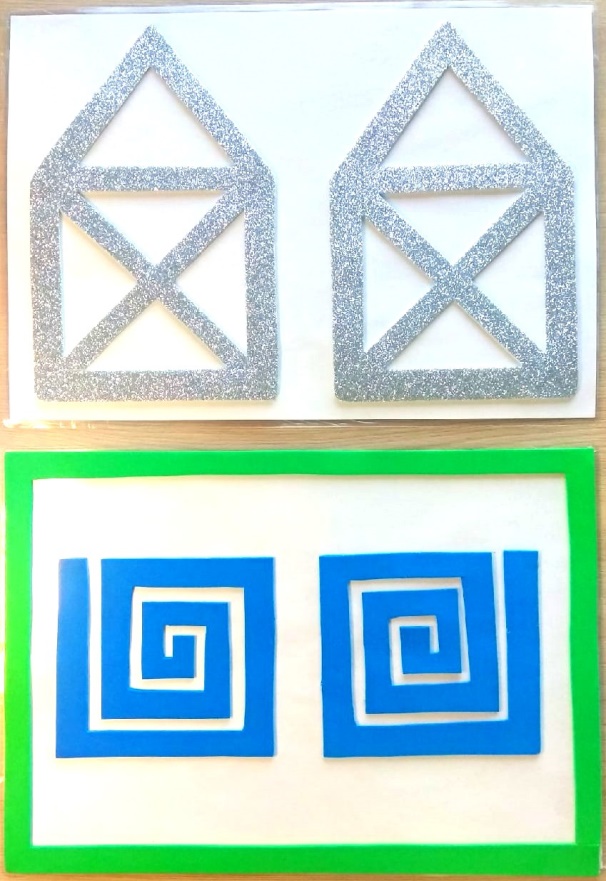 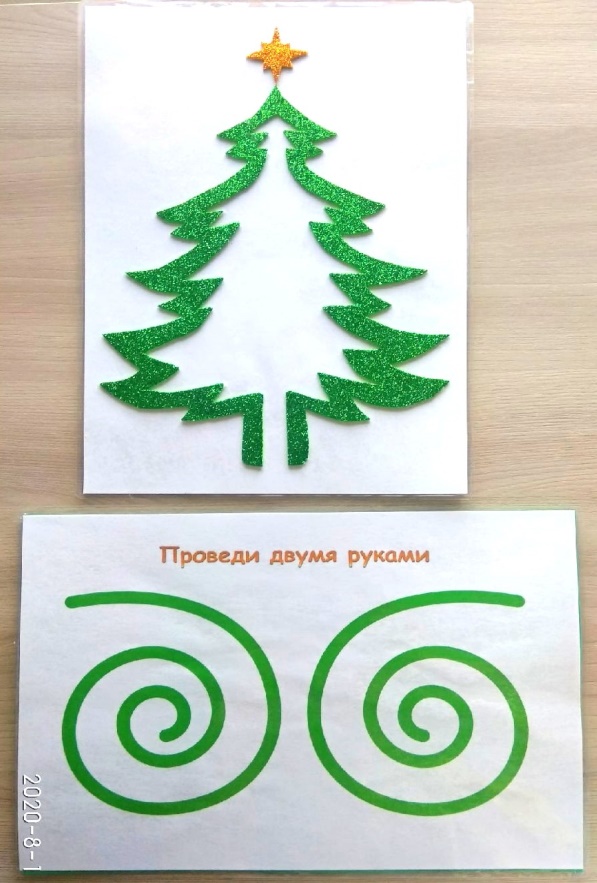 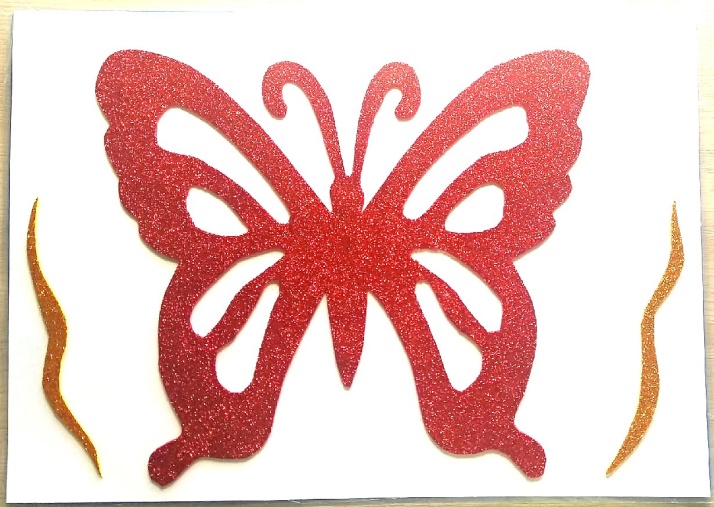 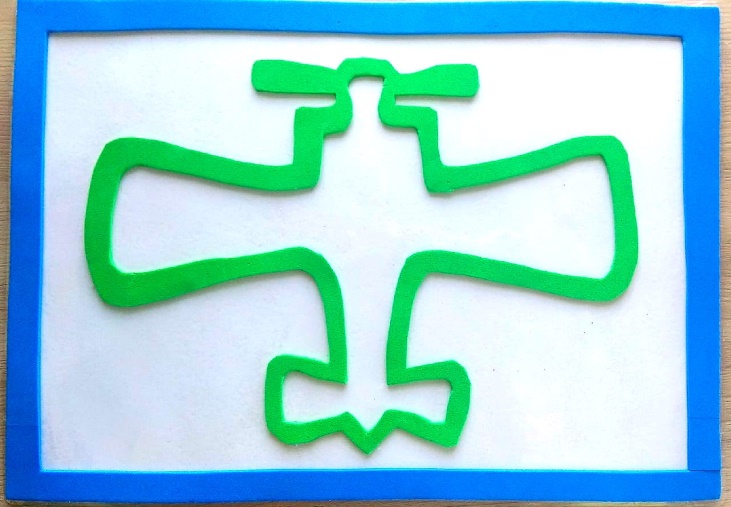 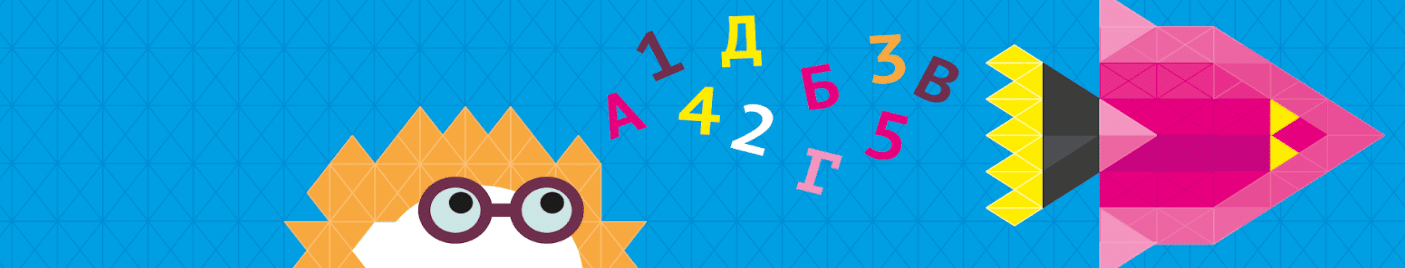 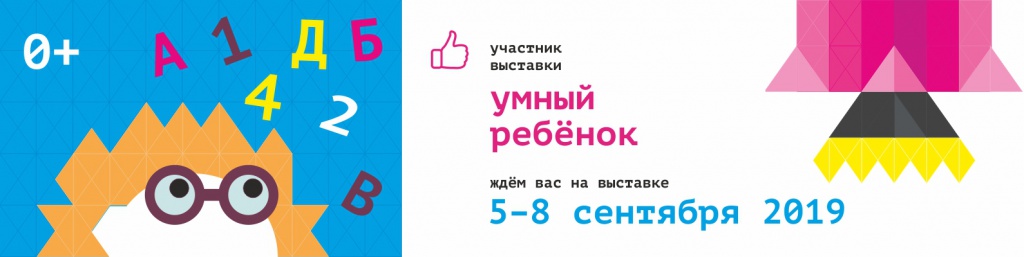 КАРТОЧКИ С КИНЕЗИОЛОГИЧЕСКИМИ УПРАЖНЕНИЯМИ
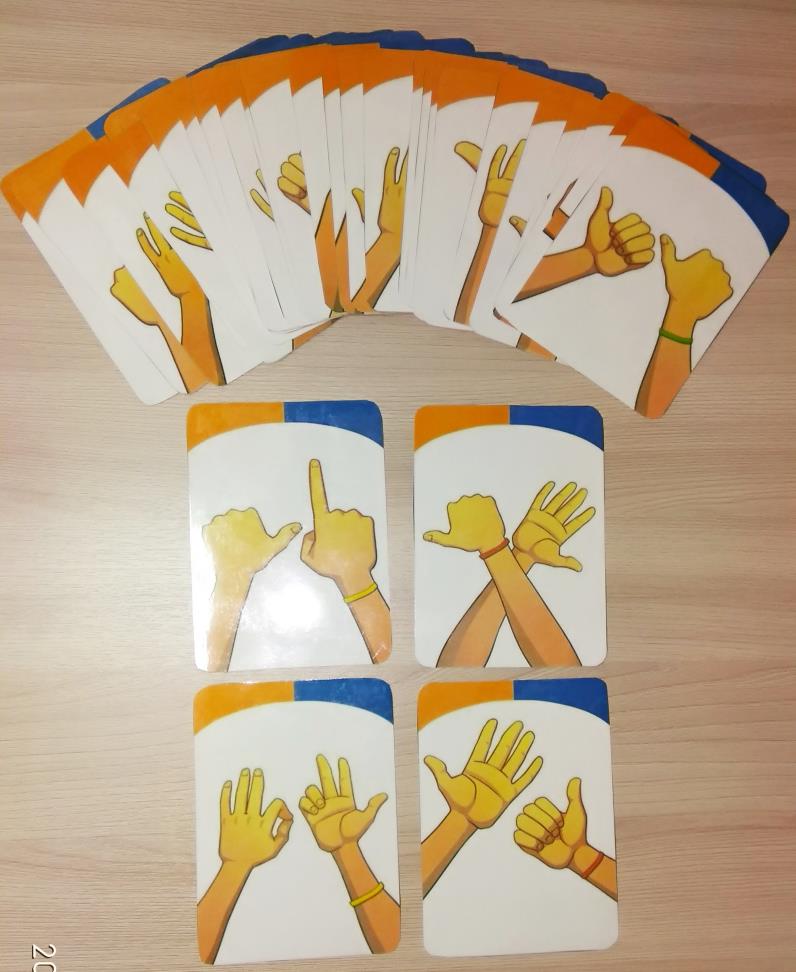 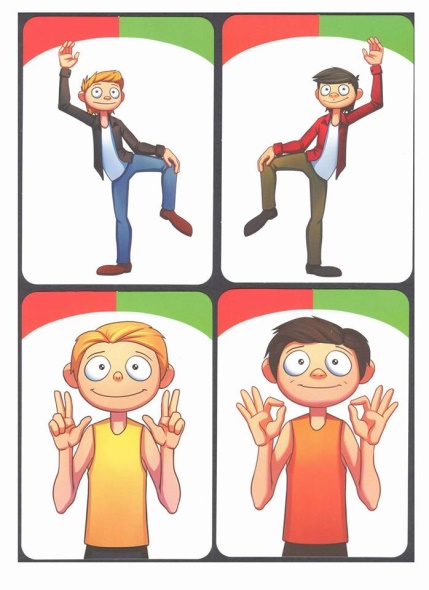 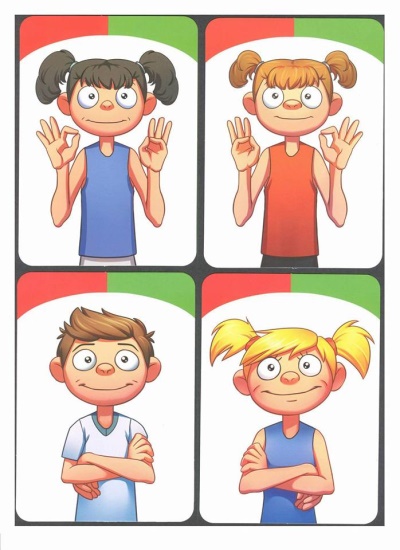 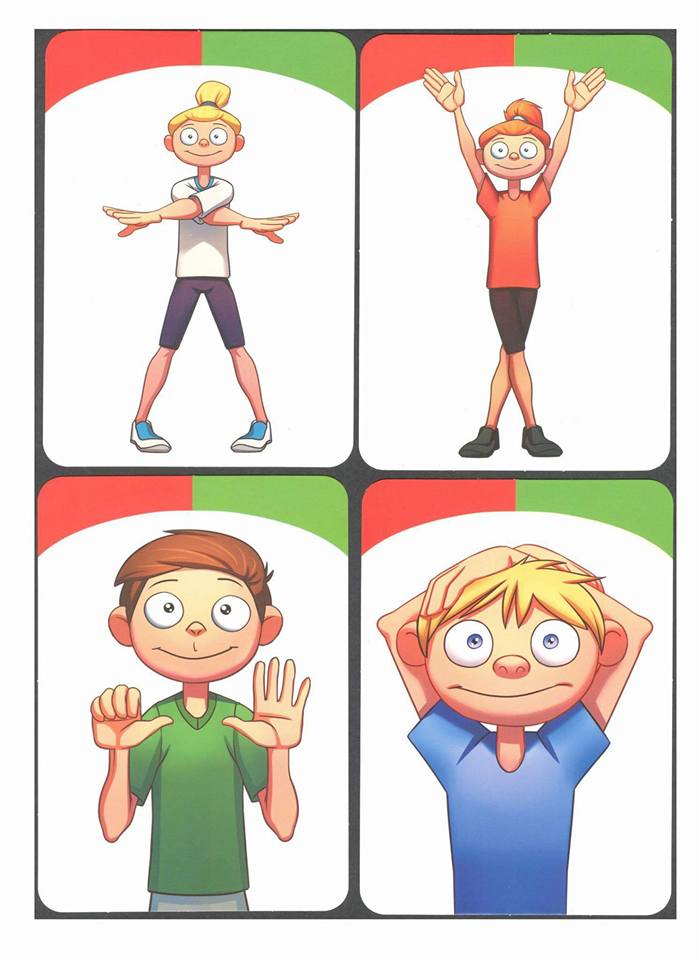 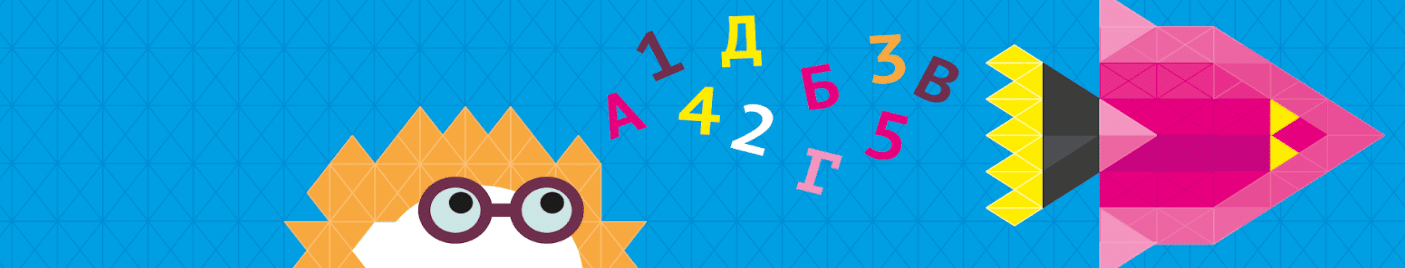 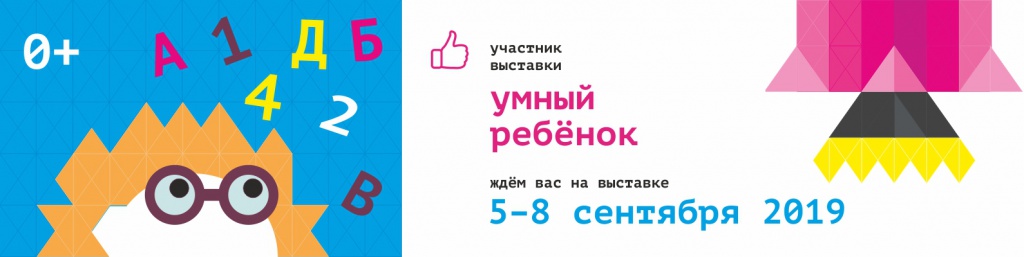 НЕЙРОКЛАССИКИ ДЛЯ РУК
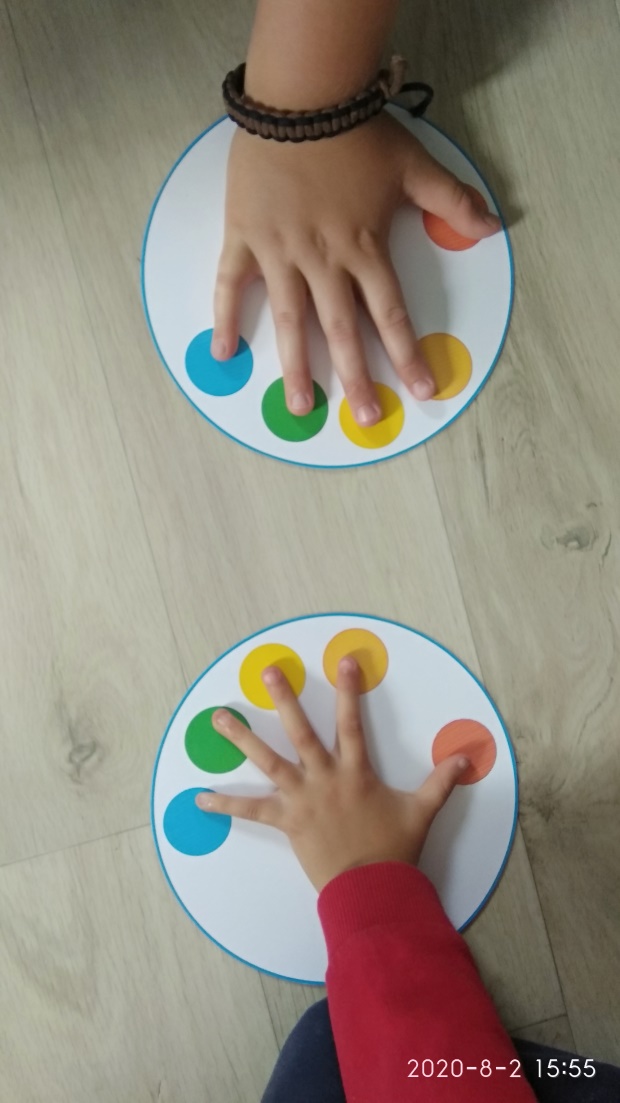 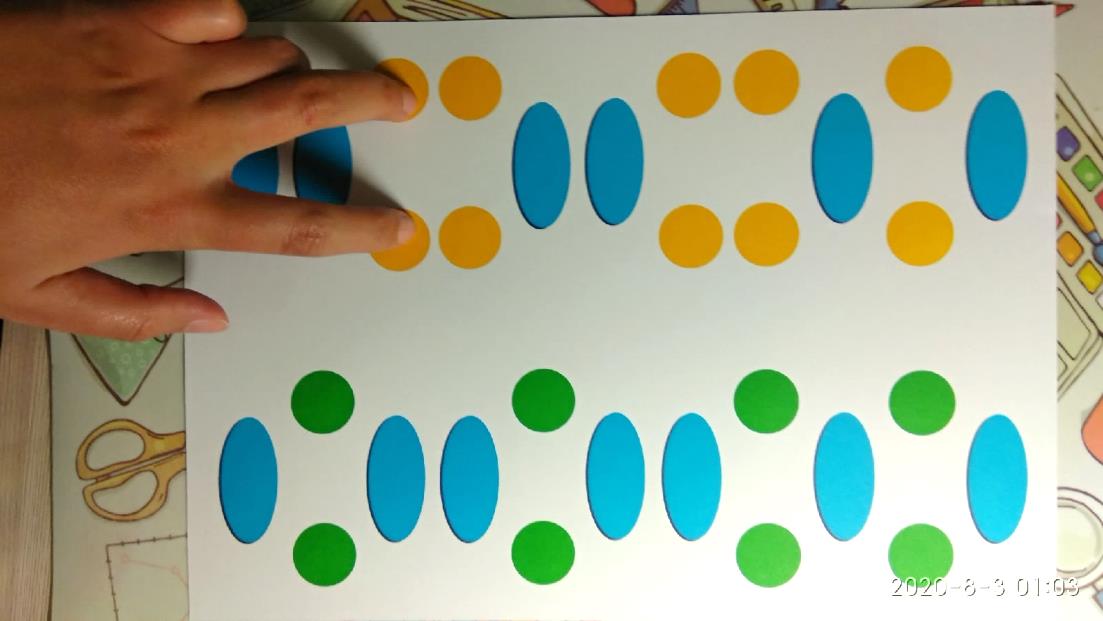 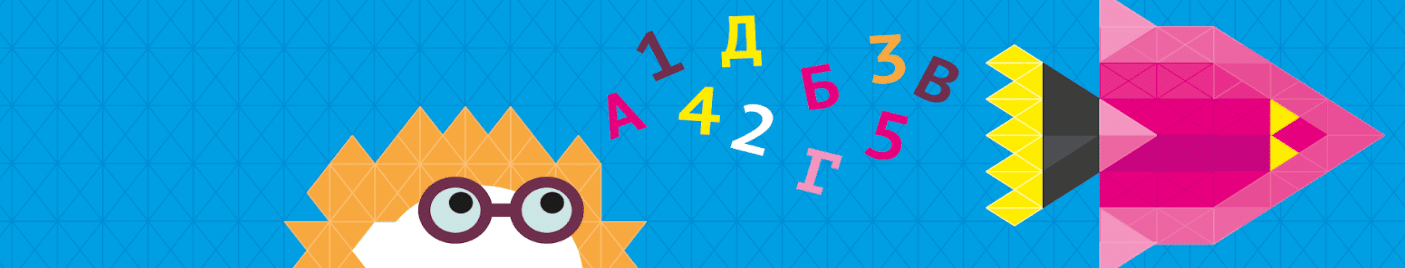 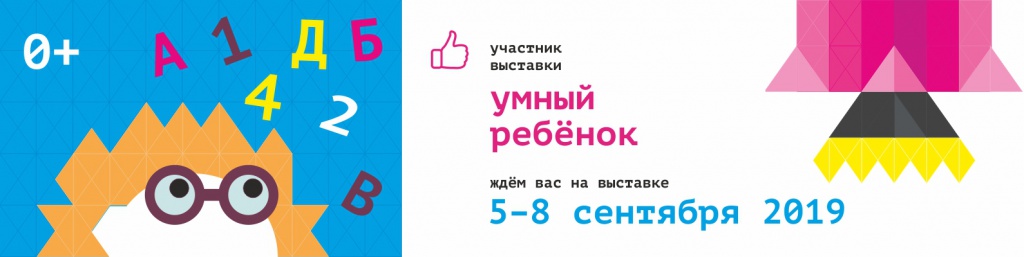 НЕЙРОКЛАССИКИ ДЛЯ НОГ
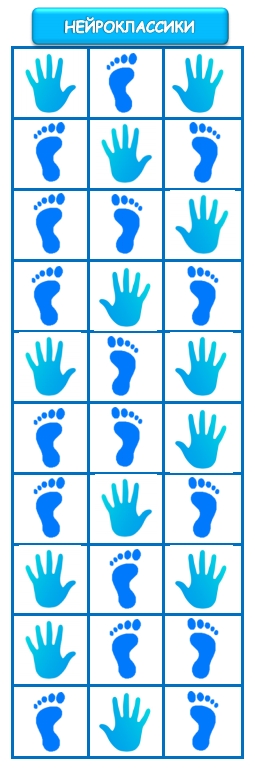 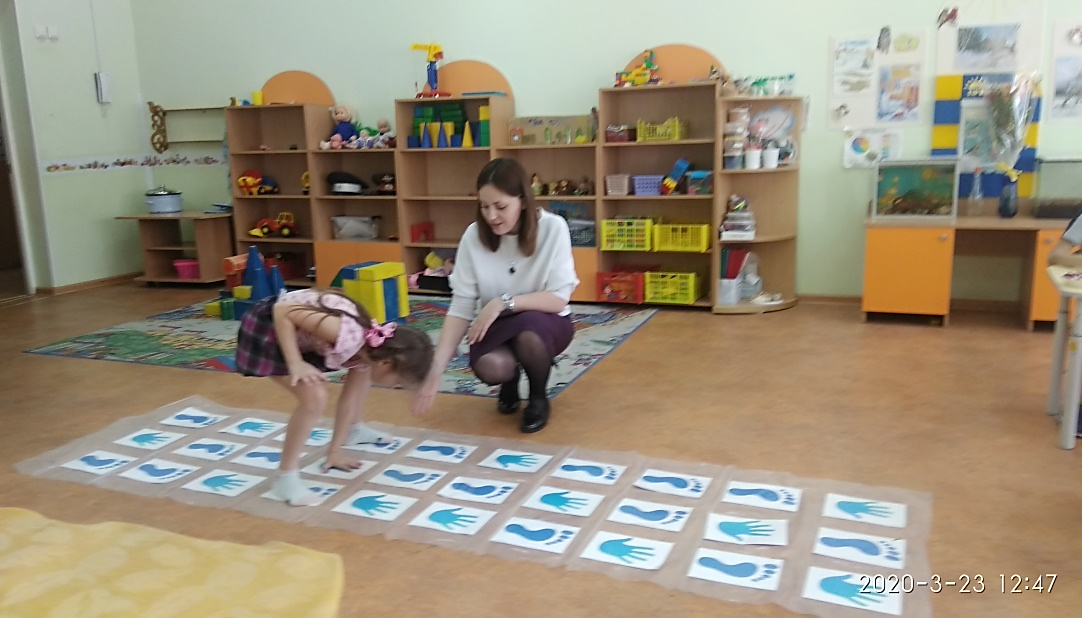 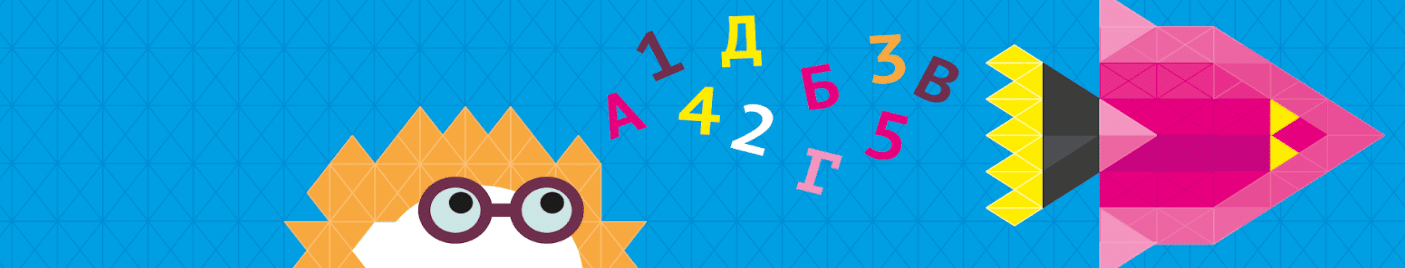 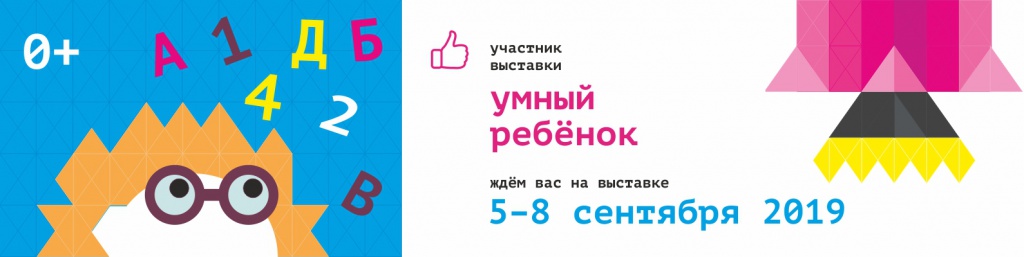 УПРАЖНЕИЯ ПО РЕЧЕВОМУ РАЗВИТИЮ
Автоматизация звуков в слогах
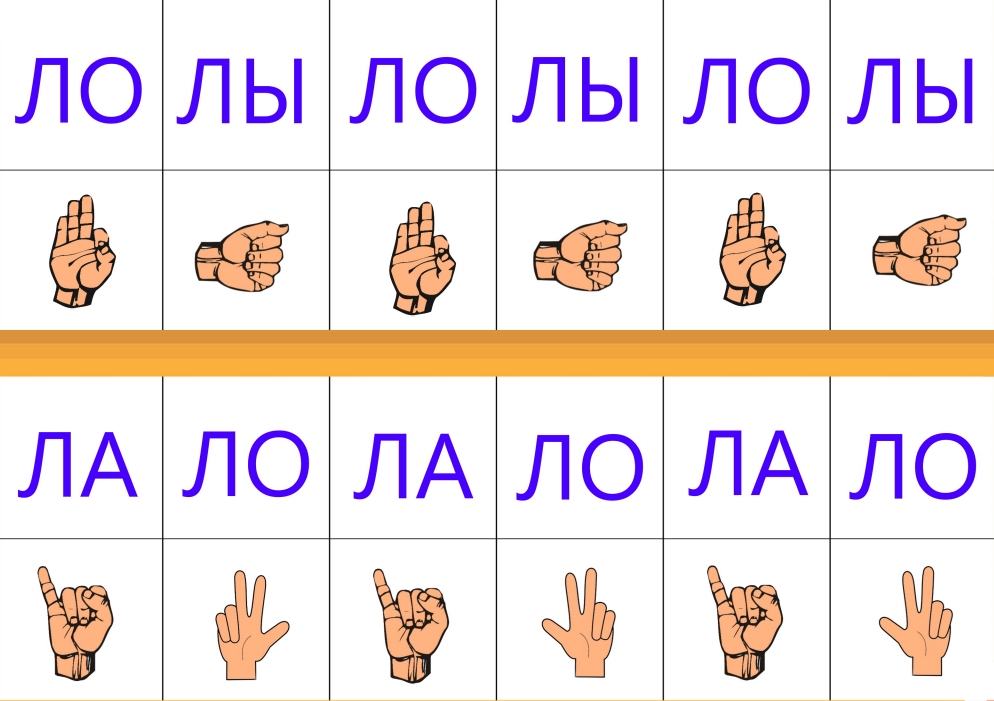 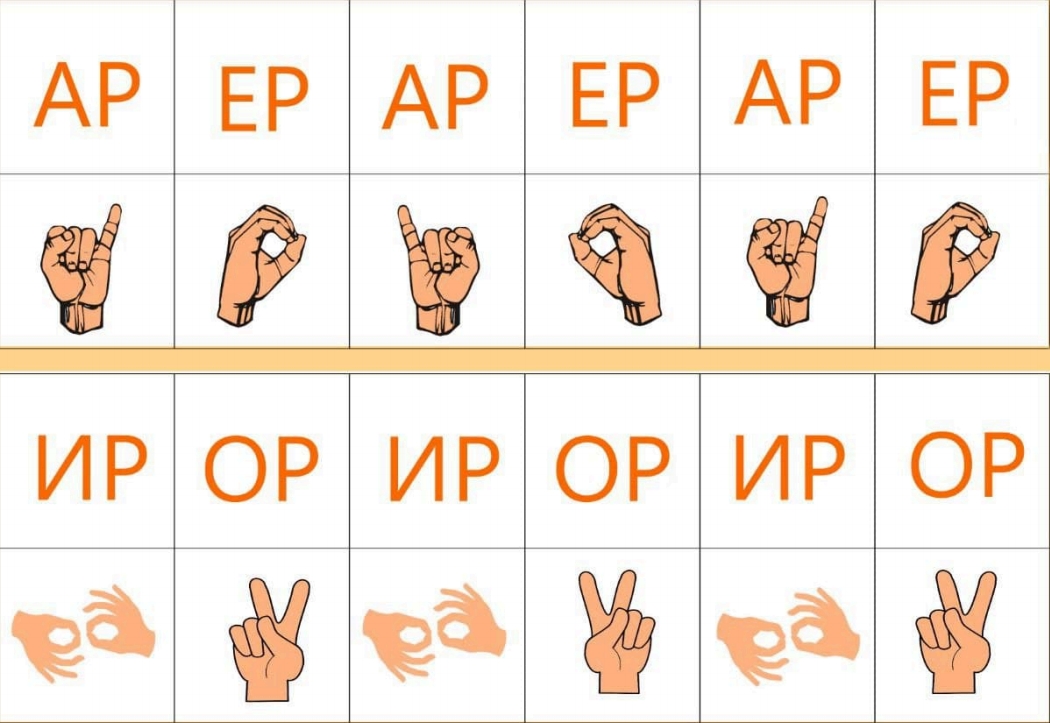 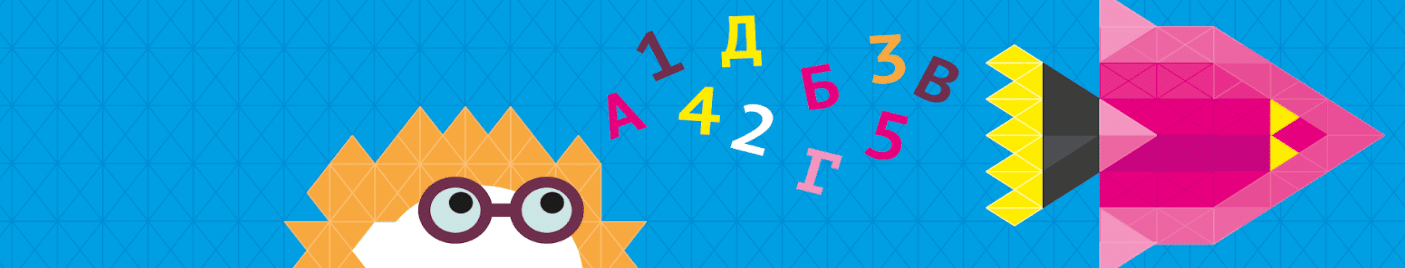 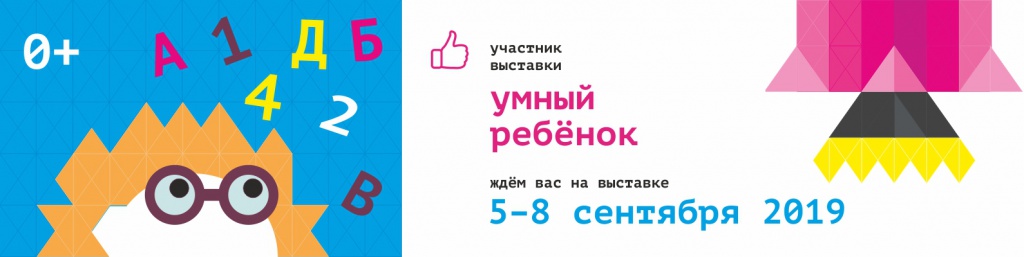 УПРАЖНЕИЯ ПО РЕЧЕВОМУ РАЗВИТИЮ
Автоматизация звуков в словах
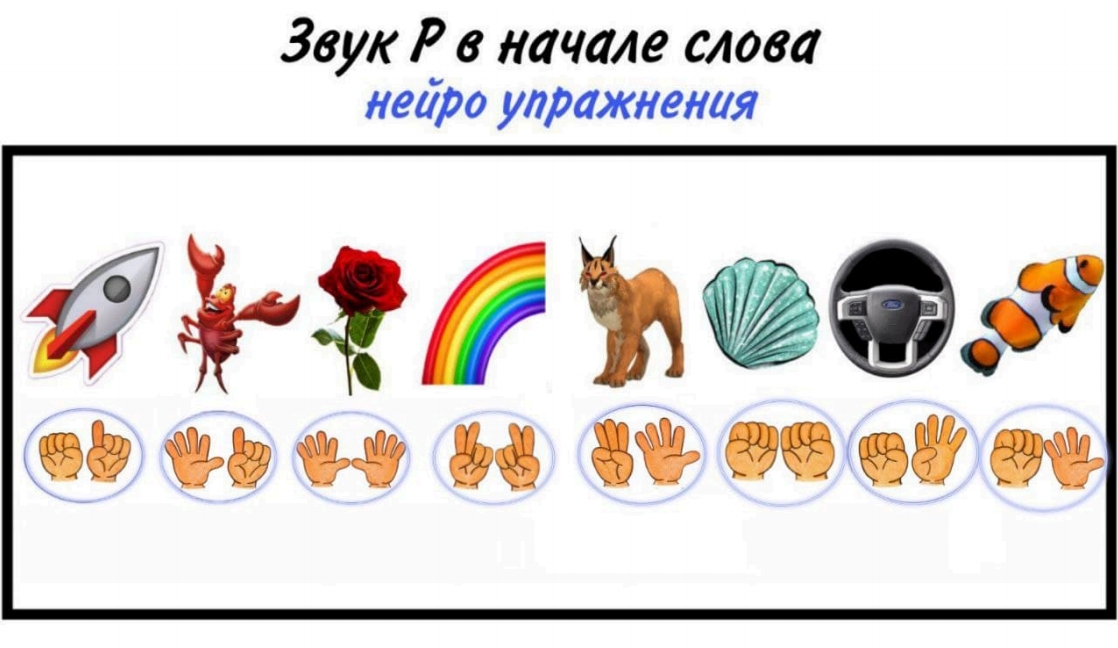 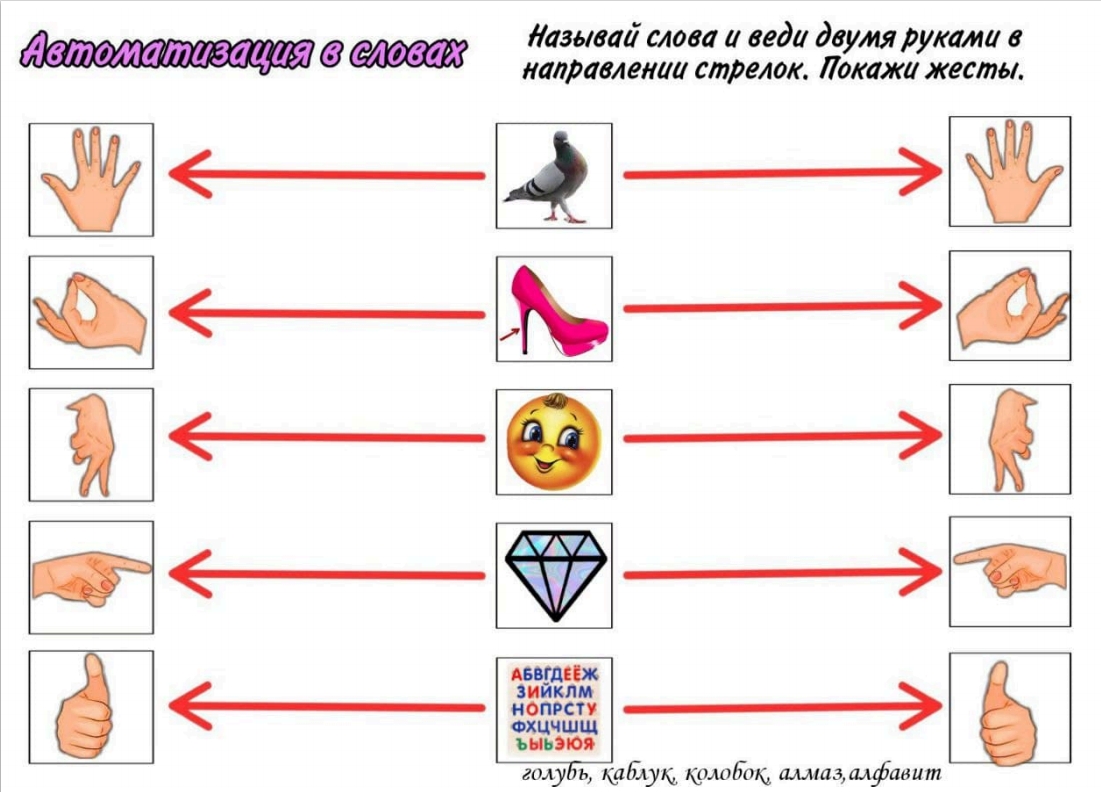 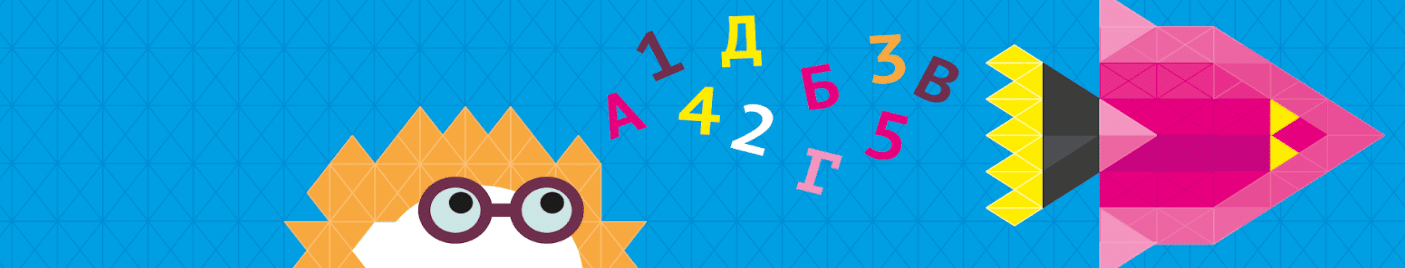 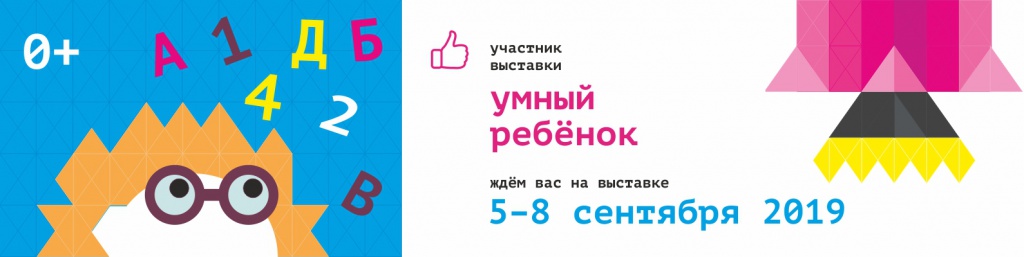 УПРАЖНЕИЯ ПО РЕЧЕВОМУ РАЗВИТИЮ
Автоматизация звуков в словах
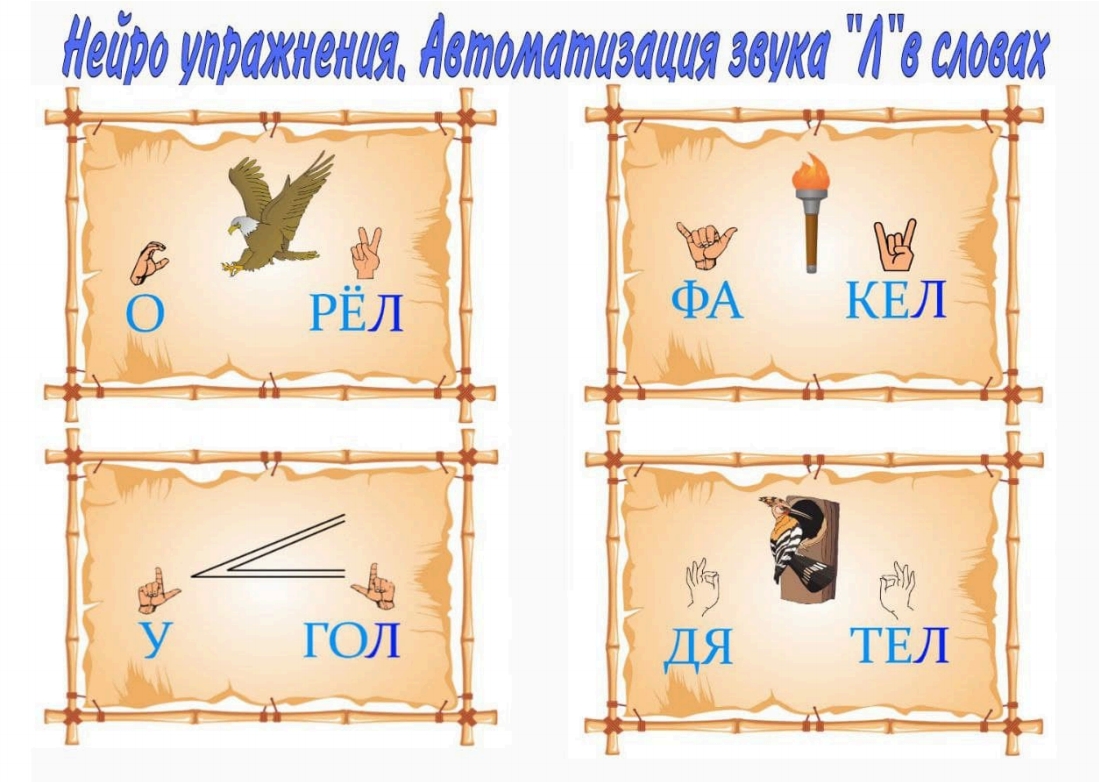 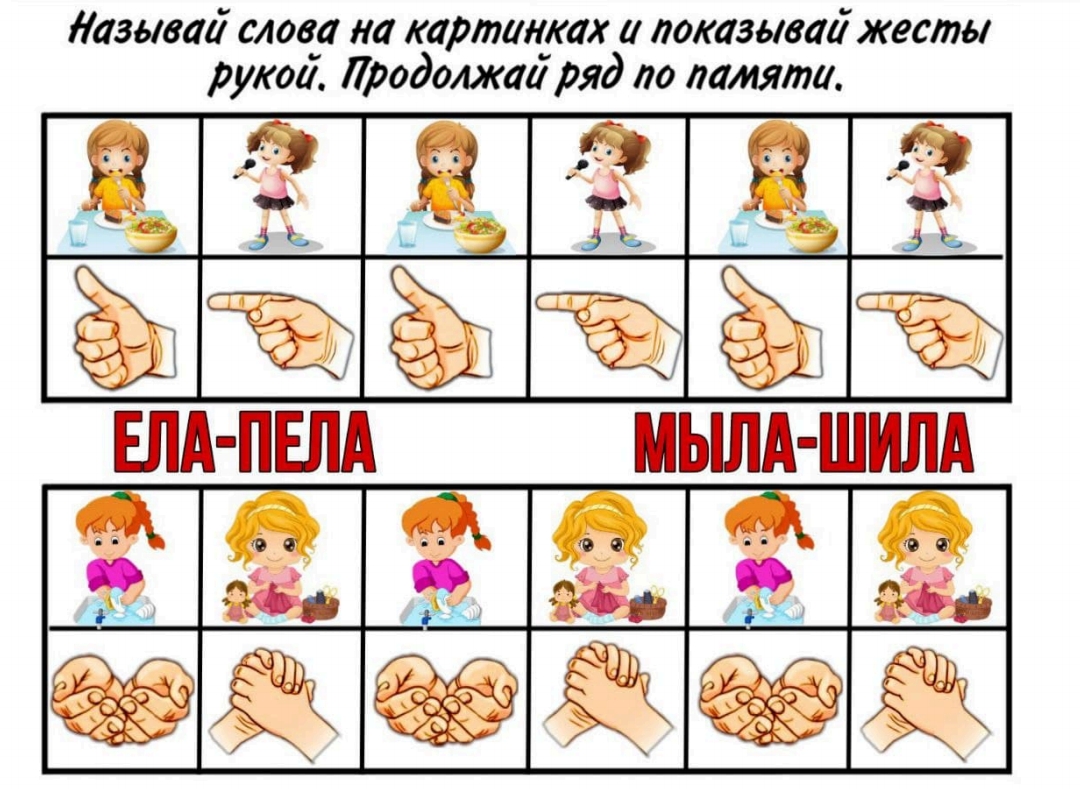 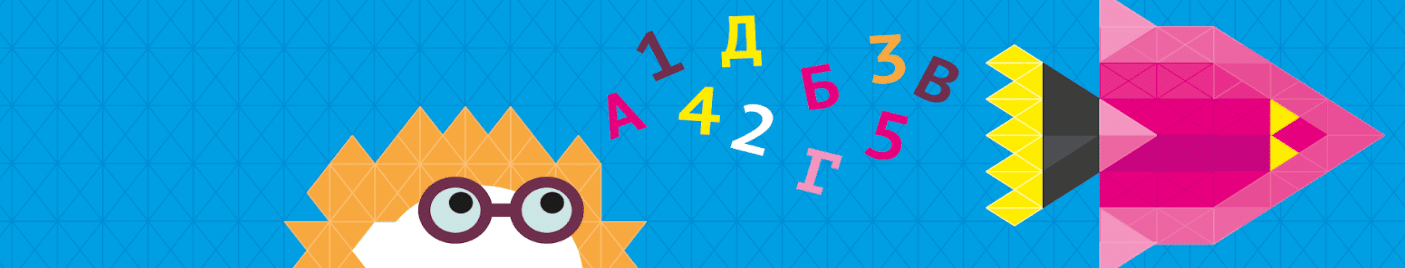 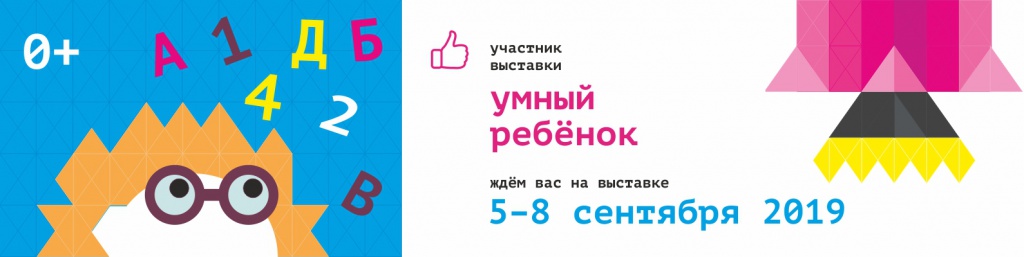 Развитие лексико-грамматических навыков
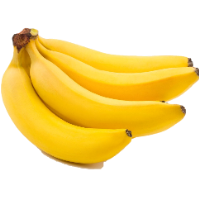 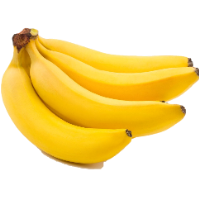 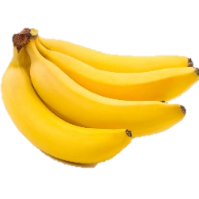 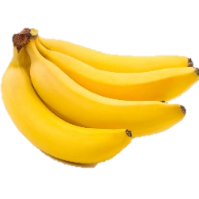 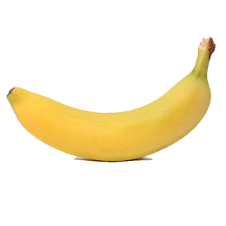 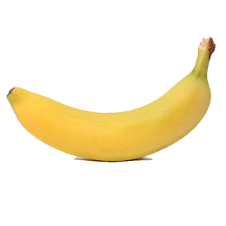 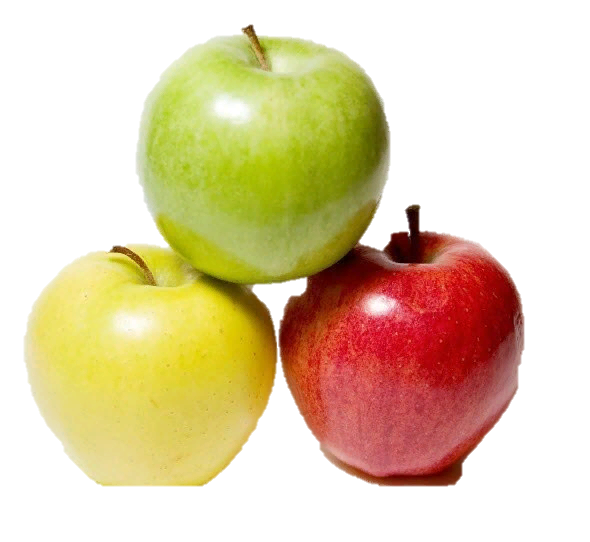 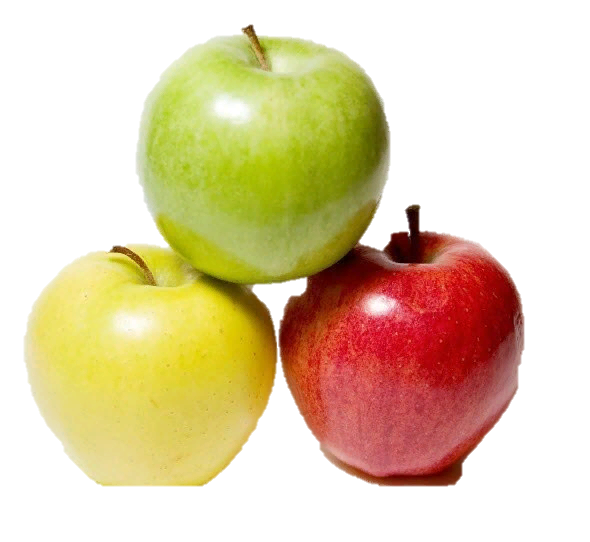 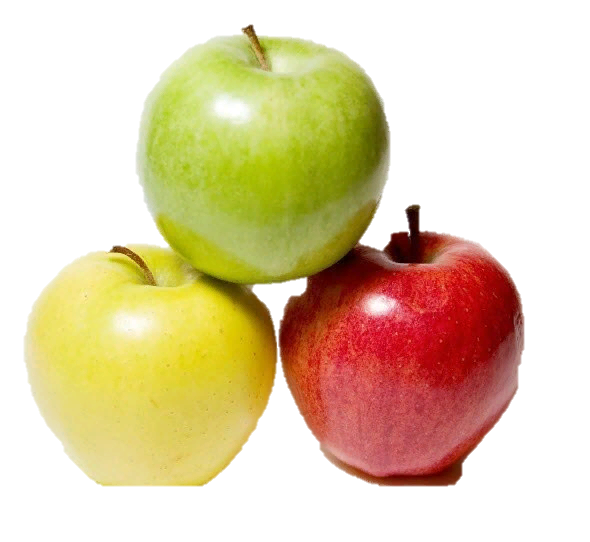 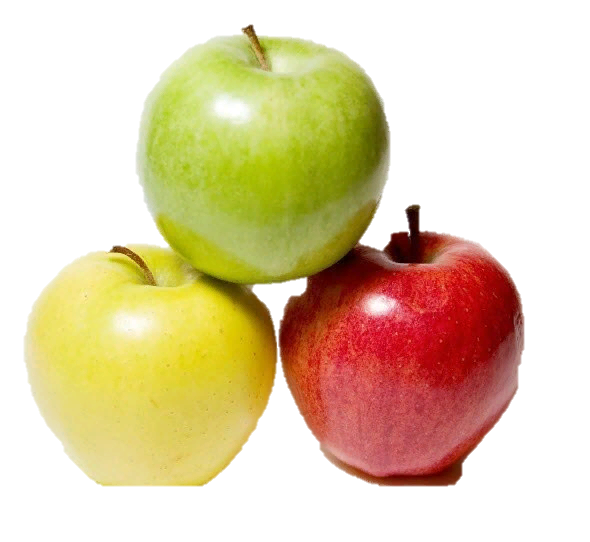 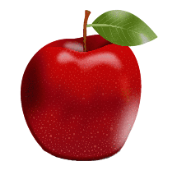 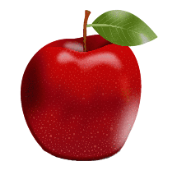 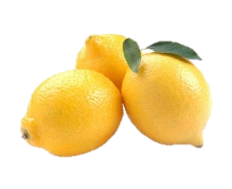 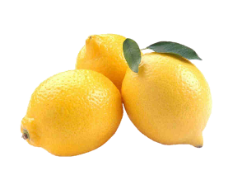 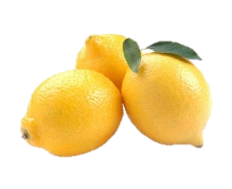 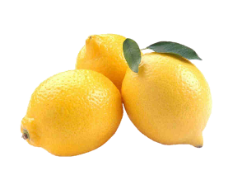 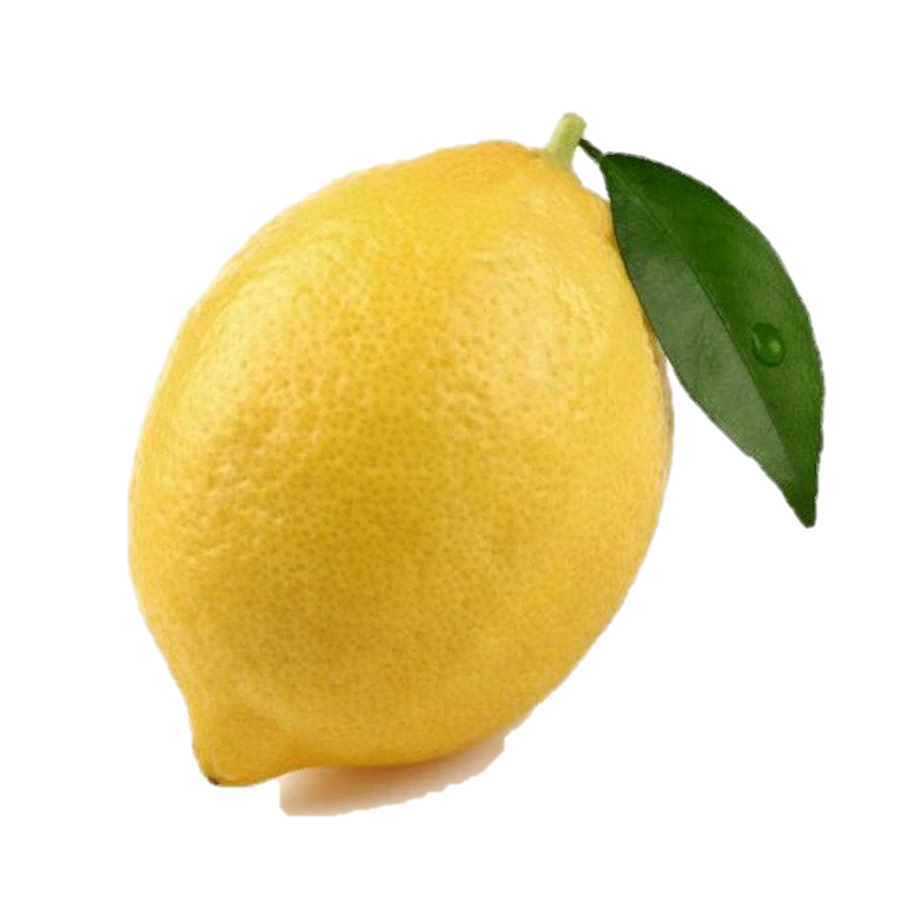 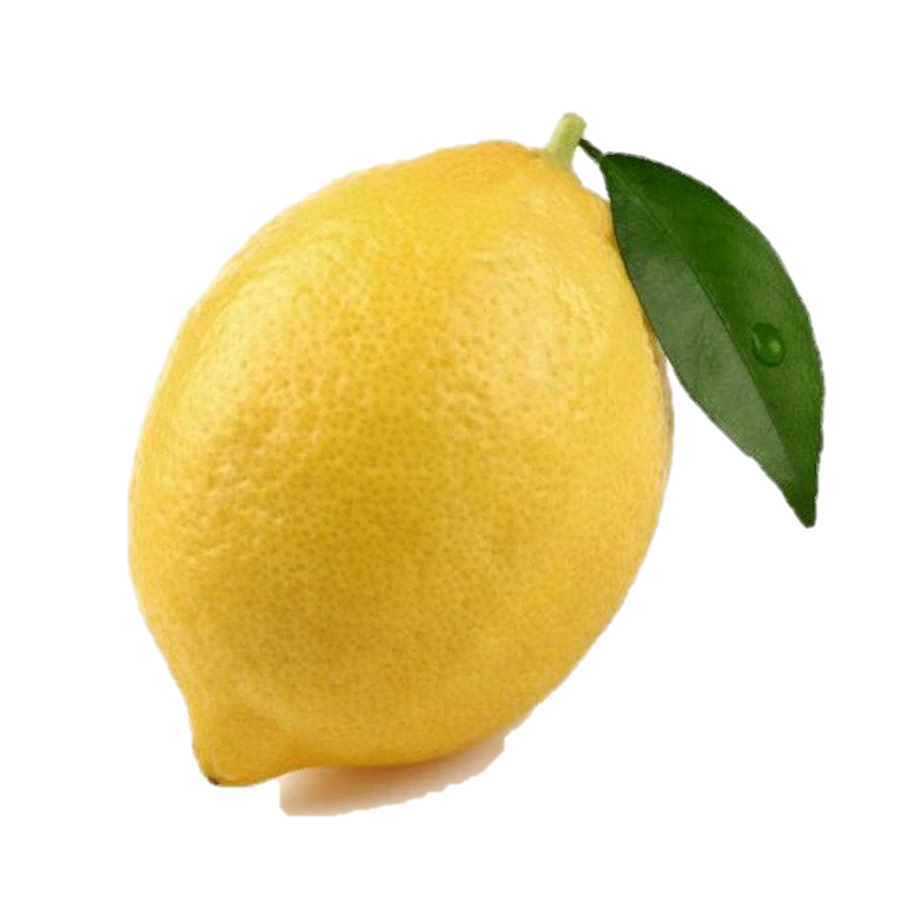 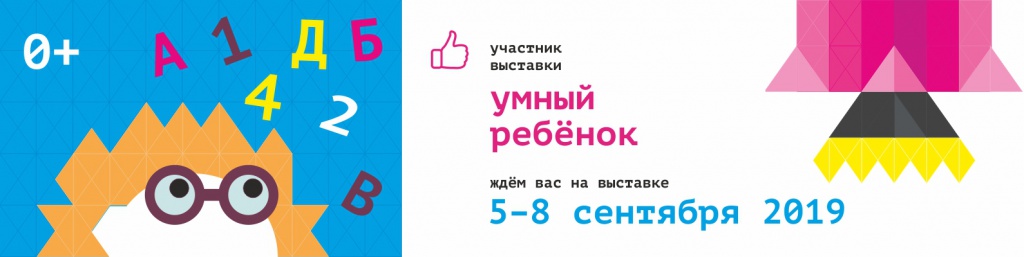 ОБУЧЕНИЕ ГРАМОТЕ
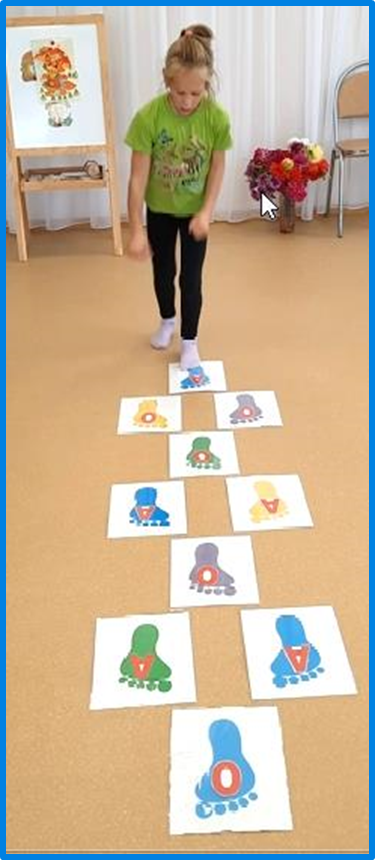 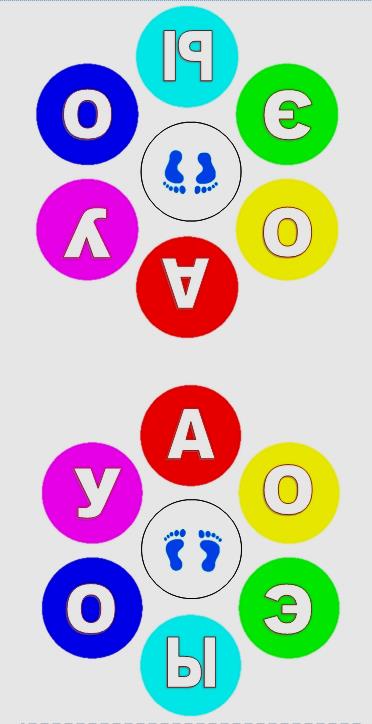 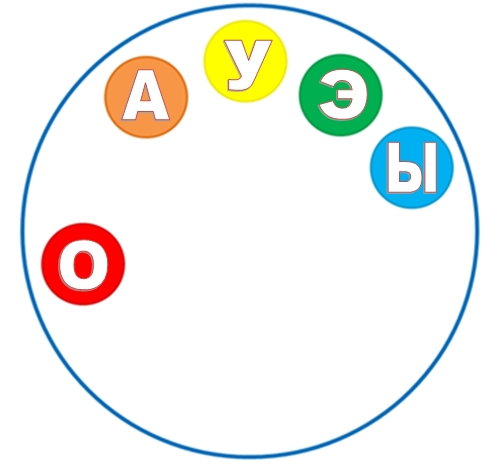 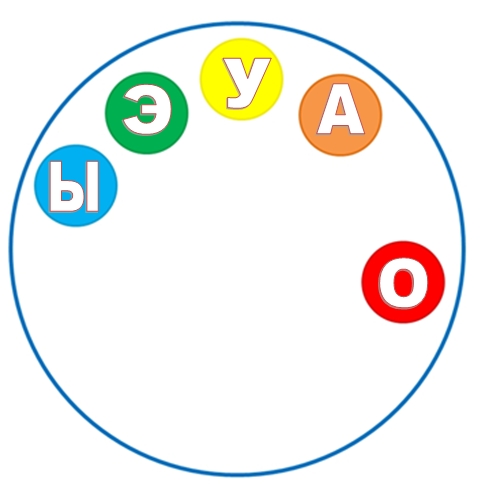 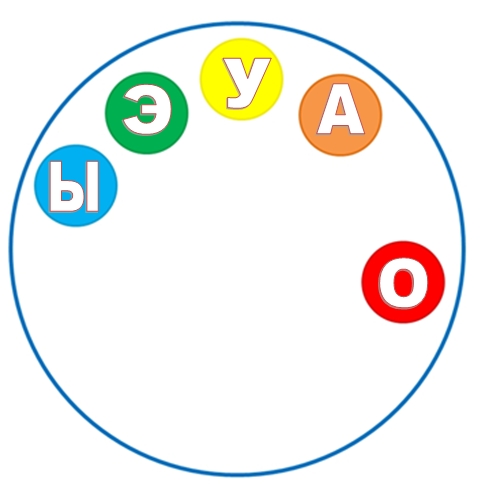 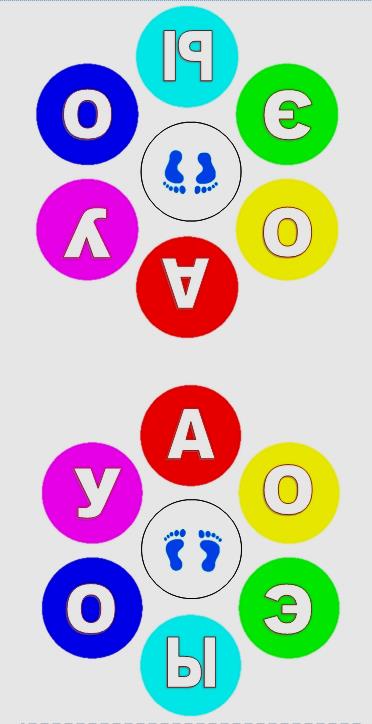 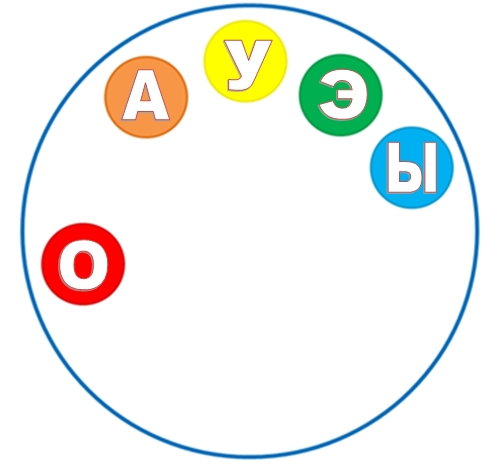 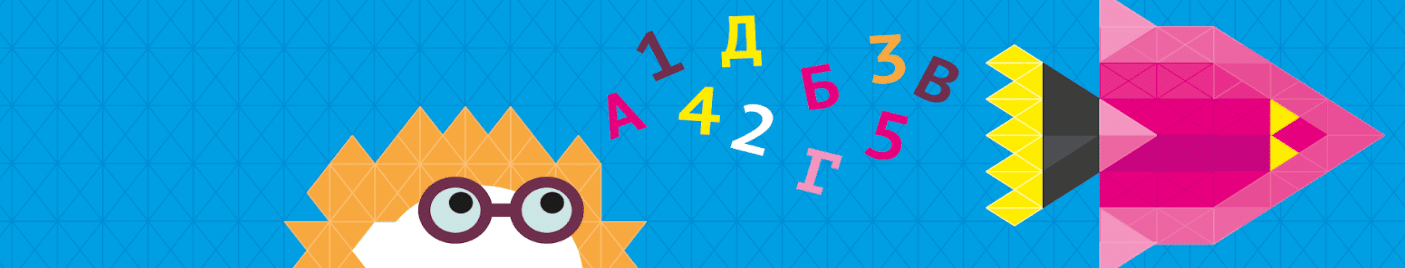 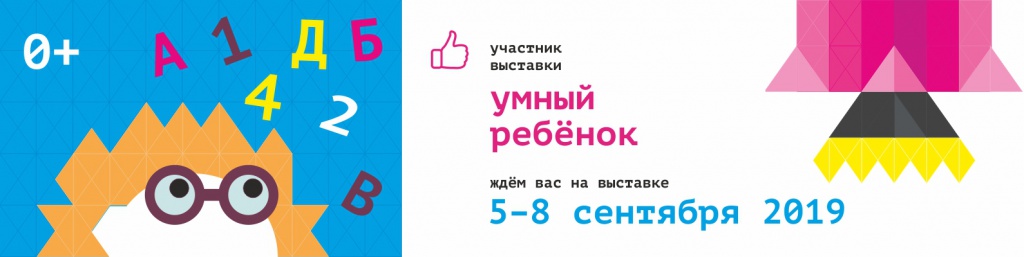 СТИМУЛИРУЙТЕ МЕЖПОЛУШАРНЫЕ СВЯЗИ 
И РАЗВИВАЙТЕСЬ!!!
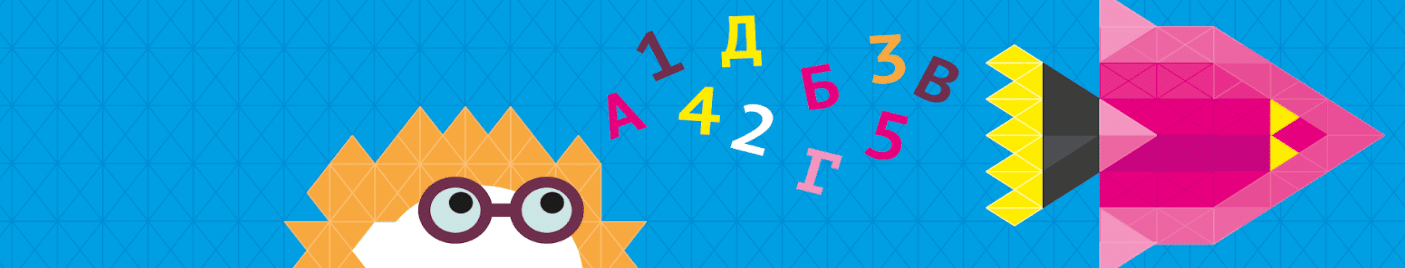 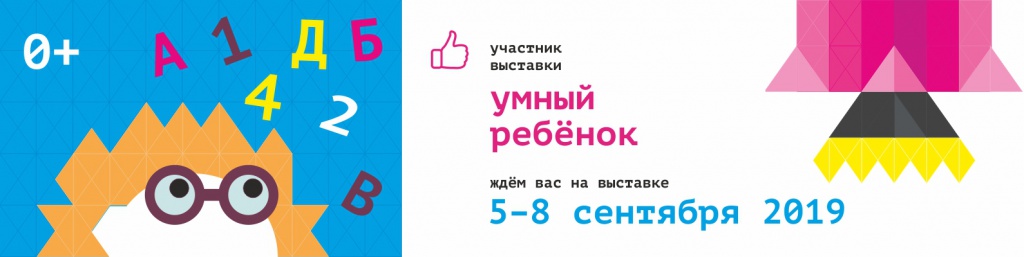